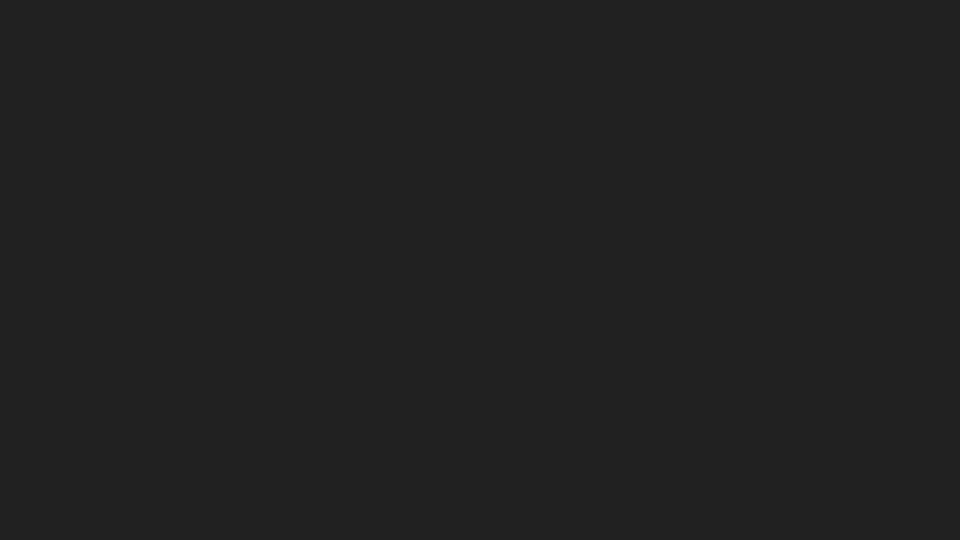 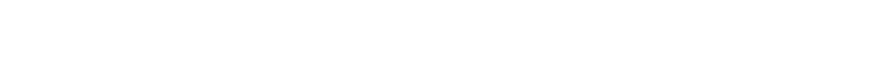 Vocabulary
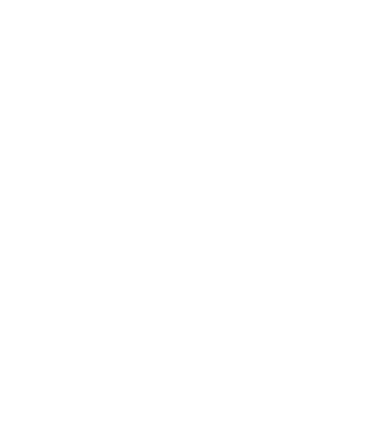 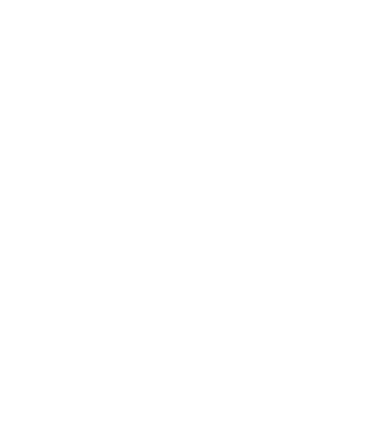 Russian Revolution
Russification
Bolsheviks
Vladimir Lenin
New Economic Policy
Joseph Stalin
The Five Year Plan
The Great Purge
Fascism
Benito Mussolini
Black Shirts
Adolf Hitler
Hirohito
Totalitarianism
Authoritarianism
Police State
Invasion of Ethiopia
Rape of Nanjing
Spanish Civil War
Annexation
Appeasement
Annexation of the Sudetenland